1
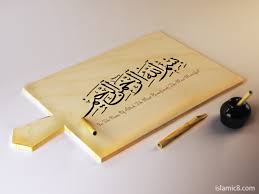 2
Intro: Engr. Saleha DurraniB.Sc. Electrical Engineering  from UET Pesh.  Masters in Communications  from UET Pesh.
3
Subject: Electronic Devices. Lecture # 2.
4
Energy Bands
Valance band of an atom represents a band of energy levels and the valance electrons are confined to that band.
Free Electrons: “ When an electron acquires additional energy it leaves the valance shell and becomes a free electron (and exists in what is known as conduction band.) 
Band Gap: “ The difference in energy between the valance band and the conduction band is called the Energy gap or the Band gap.”
5
Energy Bands
6
7
Covalent Bond
A covalent bond, also called a molecular bond, is a chemical bond that involves the sharing of electron pairs between atoms.

 These electron pairs are known as shared pairs or bonding pairs, and the stable balance of attractive and repulsive forces between atoms, when they share electrons, is known as covalent bonding.
8
Silicon
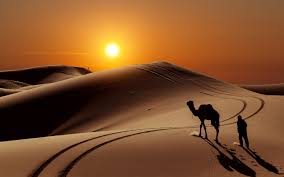 Sand is the major resource of silicon!!
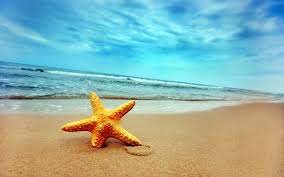 9
Silicon
It is an element with four electrons in its valance shell, so it is called tetravalent.
Each valance electron forms a ‘Covalent bond’ with the neighboring valance electron of Silicon.
10
Each valance electron forms a ‘Covalent bond’ with the neighboring valance electron of Silicon.
Covalent       Bond
11
Germanium
12
Covalent       Bond
13
Let us see what are Intrinsic & Extrinsic Semiconductors.
Intrinsic & Extrinsic 
Semiconductors.
14
Intrinsic Semiconductors
An Intrinsic semiconductor is a pure semiconductor 
Example
A Silicon crystal is an intrinsic semiconductor if every atom in the crystal is a  silicon atom.
15
Doping a Semiconductor
“Adding impurity to an intrinsic crystal to alter its electrical conductivity is called Doping.”
 Or we can say that  “Doping is a technique to increase conductivity of semiconductors by the controlled addition of impurities to the intrinsic(pure) semiconductor materials”.
This process increases the number of current carriers(electrons or holes)
16
Extrinsic Semiconductors
“A doped semiconductor is called an extrinsic semiconductor.”
17
18
Dopant
“The impurity added to the pure semiconductor is called dopant”
19
Types of Extrinsic(Impure) Semiconductor Materials
There are two types of extrinsic semiconductors
1. n type semiconductor material
2. p type semiconductor material

1
20
N type semiconductor
To increase the number of conduction band electrons in intrinsic silicon, pentavalent impurity atoms are added.
 Pentavalent Impurities:
 There are atoms with five valance electrons such as 
Arsenic (As),
Phosphorus (P), 
Bismith(B) &
Antimony (Sb).
Each pentavalent atom ( here Antimony)  forms a covalent bond with four adjacent silicon atoms, leaving one extra electron ( conduction electron).
21
Penta valent Impurities
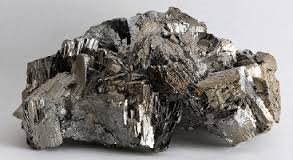 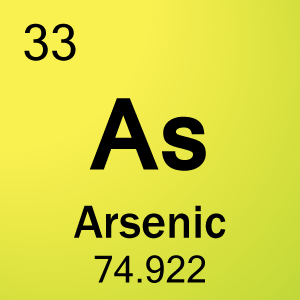 1.Arsenic (As),


2.Phosphorus (P), 


3.Bismith (B) &


4. Antimony (Sb).
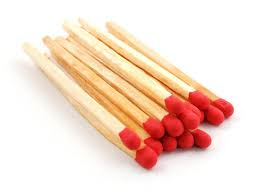 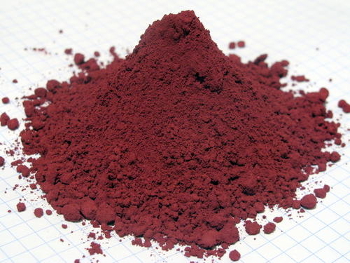 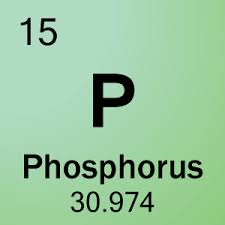 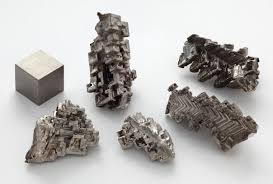 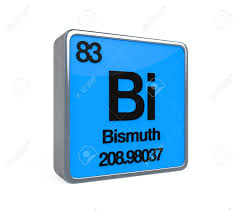 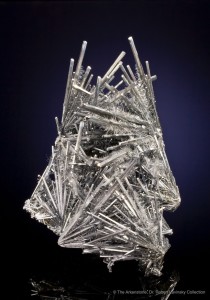 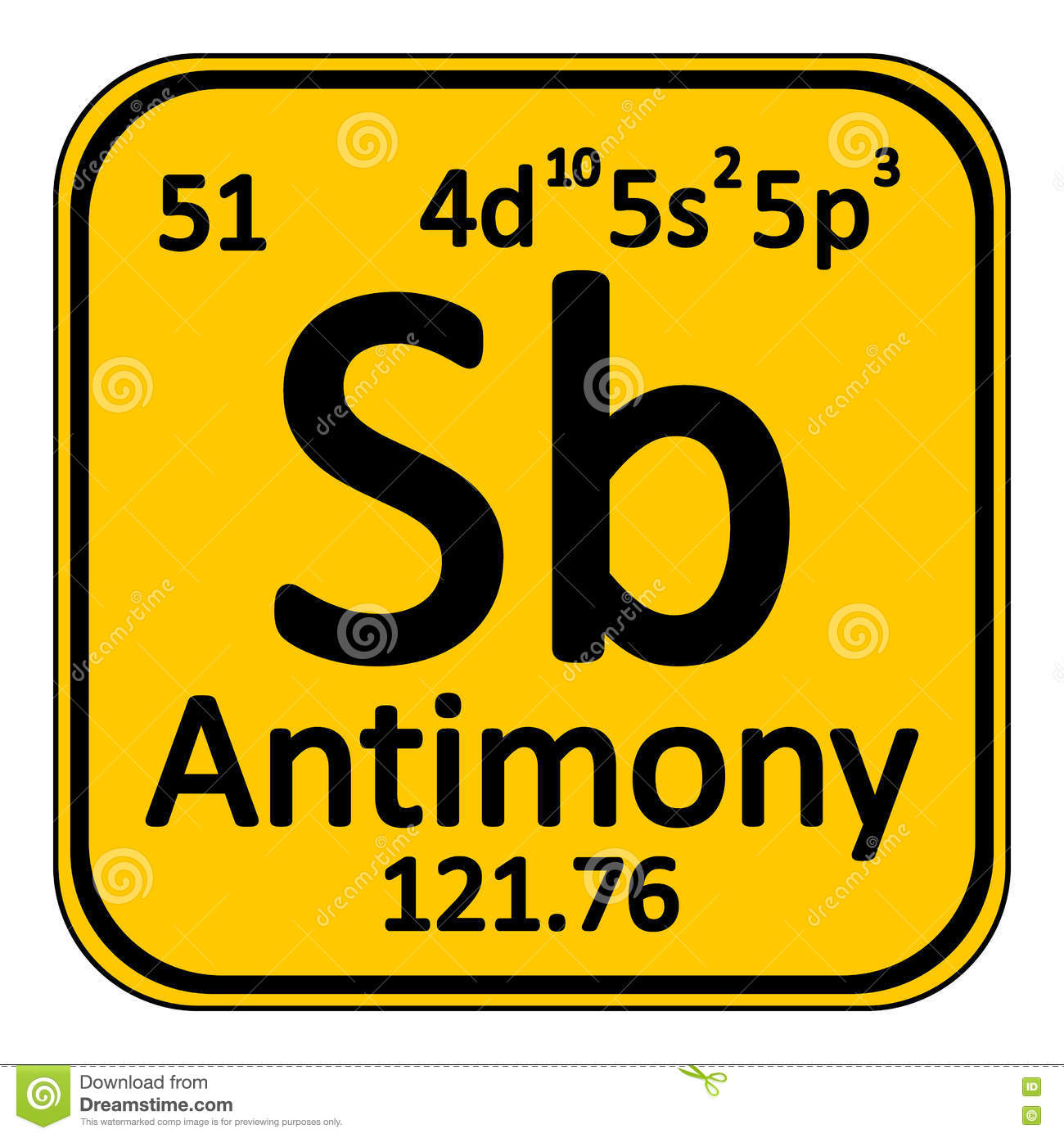 22
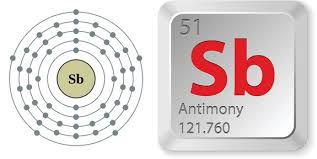 23
Donor Atom:
As the pentavalent atom gives an extra electron therefore it is called donor atom.
24
N type material
Minority Carriers: Holes
Majority Carriers: Electrons
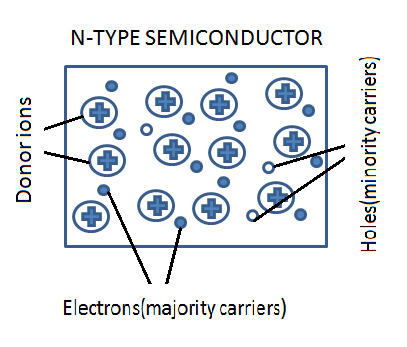 25
P type material
To increase the number of holes in intrinsic silicon, trivalent impurity atoms are added (doped) to the pure silicon atoms.
Trivalant Impurities:
There are atoms with three valance electrons such as
Boron (B), 
     Indium (In)  &
     Gallium (Ga).
Each trivalent atom ( here Boron))  forms a covalent bond with three adjacent silicon atoms, leaving one extra hole.
26
Trivalent Impurities
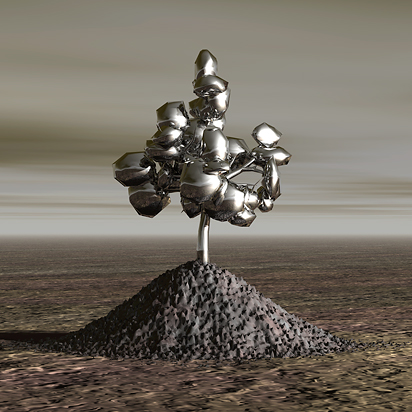 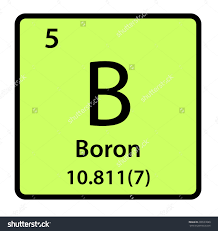 Boron (B), 


Indium (In)  &


Gallium (Ga).
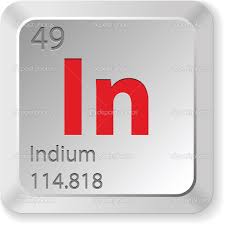 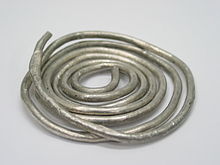 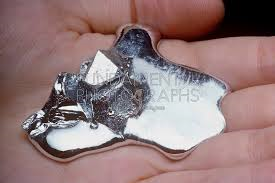 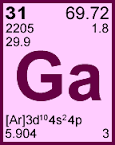 27
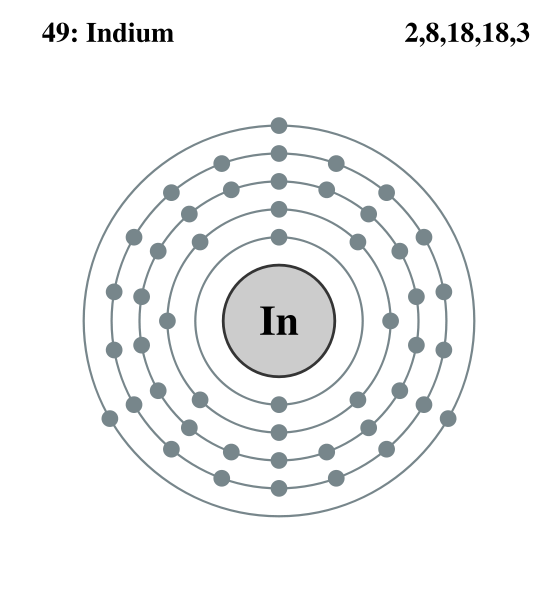 28
Acceptor Atom: 
As the trivalent atom takes an electron (creates a hole), it is often referred to as acceptor atom.
29
30
p type material
Minority Carriers:  Holes
Majority Carriers: Electrons
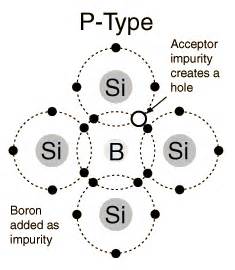 31
32
33
34
Ions
An ion  is an atom or a molecule in which the total number of electrons is not equal to the total number of protons, giving the atom or molecule a net positive or negative electrical charge.
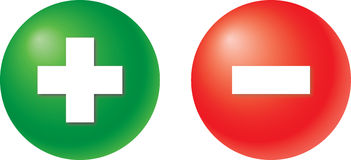 35
1. Junction is a point where two or more things are joined.
Example: "the junction of the two rivers"
2. In electronics ,junction is a region of transition in a semiconductor between
 a part where conduction is mainly by electrons and a part where it is mainly
 by holes.
36
Diode
PN junction: If a piece of silicon is doped so that one part is n-type and the other part is p-type, a pn junction forms at the boundary between the two regions and a diode is created.
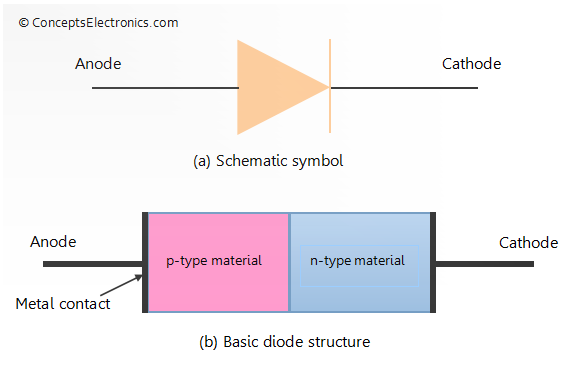 37
Formation of Depletion Region
Process: At the instinct of pn junction formation, the free electrons near the junction in n region begin to defuse across the junction into the p region where they combine with holes near the junction.
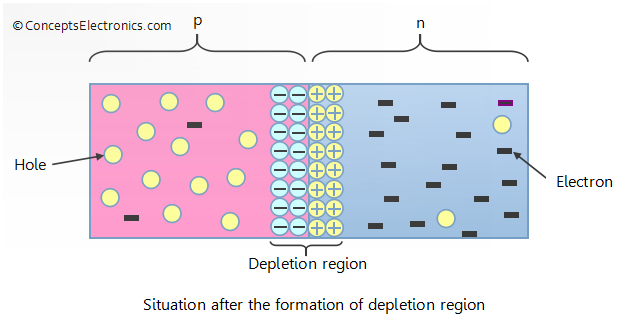 38
39
Forward Bias
40
Barrier Potential
41
Types of Currents
1. Electron current
2. Conventional current
42
1. Electron flow & Electron Current
The flow of electrons is termed as electron current. Electrons flow from the negative terminal to the positive.
Electron Flow is what actually happens and electrons flow out of the negative terminal, through the circuit and into the positive terminal of the source.
43
2. Conventional Current
Conventional current, or in other words the standard current, is measured in the opposite direction of the flow of the negative charges (i.e. electrons).
44
Biasing
Biasing, in general, refers to the application of DC voltage across the terminals of device to establish certain operating condition for the device.
Speaking of diode biasing in simple language, it simply means that external voltage is applied across the two terminals of the diode. Diode biasing can be done in two different ways.
45
Forward Bias
When the positive terminal of the battery is connected to the p-type material and the negative terminal of the battery is connected to the n-type material, such a connection is called forward bias.
46
47
Reverse Bias
When the positive terminal of the battery is connected to n-type material and the negative terminal of the  battery is connected to p-type material, such a connection is called reverse bias.
48
Reverse Bias
49
50
Bipolar Junction Transistor (BJT)
“A Bipolar Junction Transistor is a specially constructed , three terminal semiconductor device  containing two pn junctions”.
  A transistor has three doped regions
Emitter
Base
Collector
51
Doping Levels:   Emitter is heavily doped
                            Collector is intermediate
                            Base is lightly doped
                         Emitter < Collector < Base
52
Two Types of BJTs
1. NPN Transistor
2. PNP Transistor
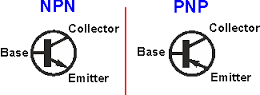 53
NPN Transistor
When a p type material is sandwiched between two n type materials it is referred to as NPN transistor.
54
NPN Transistor
55
56
Emitter Base junction: Forward Biased
Collector Base junction: Reverse Biased
NPN Transistor is like two back to back Diodes:
1.Emitter Base Diode or Emitter Diode
2.Collector Base Diode or Collector Diode
57
Formula for Emitter Current:
Formula for Emitter Current:
IE = IC + IB
58
Emitter Base Junction: Forward Biased (by applying VEE) 
 Majority Carrier Diffusion ( electrons of n type material)

Collector Base Junction: Reverse Biased (by applying VCC)
Minority carrier diffusion (holes of p type base)
59
PNP Transistor
When a n type material is sandwiched between two p type materials it is called pnp transister
60
Structures                    Symbols
61
Assignment # 2. Date: 11th March. 2018
Q1.a) Draw the circuit diagrams of forward & reverse bias circuits of a simple pn junction diode.
    b) What are the four differences between them (forward & reverse bias)?
   c) What is depletion region?
…………………………………………………………………………………………..
   Q 2. Compare the thickness levels of emitter, base and collector of a BJT.
…………………………………………………………………………………………
62
Quiz # 1.
In Next class there will be a quiz!!
63